Výroba piva
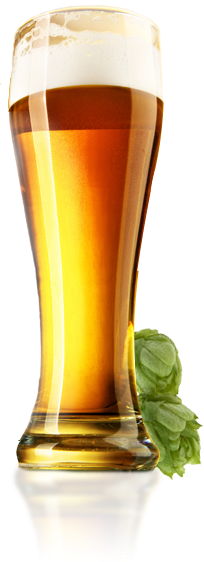 Kopčanová Aneta, 3.B
Výroba sladu
1. krok = čištění a třídění zrna 
zrno se nasype do výsypky, zbaví se případných nečistot a roztřídí dle velikosti zrna
poté se zrno skladuje na půdě po dobu nejméně pěti týdnů, kdy se oxidací odbourávají látky (tzv. dormity), které by bránily zrnu v klíčení
2. krok = máčení ječmene 
z půdy následně putuje zrno do máčecích štoků (tzv. náduvníků) - válcové, případně čtyřhranné nádoby s konickým dnem
cílem máčení je zvýšení obsahu vody v zrnu z jeho skladovací vlhkosti (cca 15%) až do cca 45%, čímž vzniknou podmínky pro klíčení zrna
zároveň se odstraní splavky (lehké, nepříliš kvalitní zrno, které plavalo na vodě) a jiné nečistoty
tento proces trvá dva až tři dny, během něho se několikrát vymění máčecí voda
Výroba sladu
3. krok = klíčení ječmene
namočený ječmen se vymáčí na humna a zde probíhá klíčení 
každých 8 hodin je třeba hromadu přehrabovat – tím se zabezpečí nesrůstání hromady, regulace teploty v hromadě (do 25°C) a přísun kyslíku k zrnu
vývoj hromady: mokrá hromada, suchá hromada, pukavka (= intenzivně dýchající a potící se hromada, která má vůni okurky; vyrůstá kořínek a začíná luštění zrna), mladík (vyrůstají 2-3 kořínky a střelka se nachází v 1/3 až ½ zrna), vyrovnaná hromada, stará hromada (kořínky zavadají, střelka dosahuje ¾ délky zrna)
trvá 4 – 5 dnů, v zrnu dochází k rozštěpení buněčných stěn a také k aktivování enzymů
poté se hromada přesune na hvozd, kde probíhá hvozdění
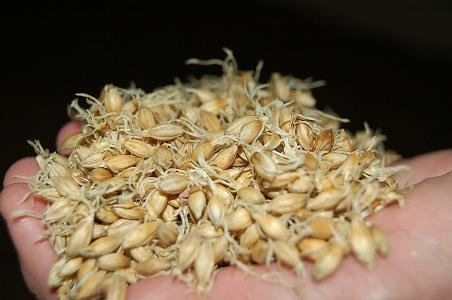 Výroba sladu
4. krok = hvozdění
hvozděním je nutné zelený slad vysušit a zastavit tak proces klíčení
teplota se pohybuje od 30°C do 80°C
během hvozdění vznikají ve sladu melanoidní látky, které dávají sladu patřičnou barvu a vůni
trvá zpravidla 2 dny, vláha klesne v odsušeném sladu asi na 4 %
5. krok = odkličování
= odstranění kořínků => odklíčený slad poté putuje na sladové půdy, kde se nechá v suchu odležet 6 týdnů
Výroba sladu
Proč se nedá sladovat v létě? Z důvodu technologické odstávky výrobní technologie a také z důvodu energetické náročnosti (nadměrné ochlazování).
Druhy sladu:
Premiant – česká hořko-aromatická odrůda vyšlechtěná z hybridního potomstva odrůdy Žatecký poloraný červeňák a povolená od roku 1996
Rial – krmný chmel
Agens – krmný chmel
Bavorský slad – základ plzeňského sladu, zvyšuje barvu a zvýrazňuje sladové aroma piva (schválená odrůda českého sladu je Bojos)
Výroba mladého piva
Probíhá ve varně
Základní suroviny: slad, voda, chmel 
Názvy nádob: vystírací káď, rmutovací pánev, scezovací káď, mladinová pánev (rozdíl mezi pánví a kádí je v tom, že pánev je zahřívací, kdežto káď jen stojí a netopí)
1. úsek = šrotování, tj. mletí sadu
slad se rozemele na sladovou drť a pluchy zrna (obaly zrna) zůstávají ve velkých kusech (neboť potom dále napomáhají procesu scezování sladiny)
při klasické výrobní technologii se používají šrotovníky
2. úsek = vystírání
sladový šrot rozmícháme ve scezovací kádi s vodou o teplotě 37°C - při této teplotě působí enzym acidáza, která vytváří správné pH (kyselost) vystírky
Výroba mladého piva
3. úsek = zapařování
za pomocí vařící vody provedeme zapařování a tím zvýšíme teplotu vystírky na 52°C (tzv. teplota bílkovinoštěpná) - při této teplotě působí proteázy, které štěpí bílkoviny

4. úsek = rmutování
rmutování je proces, při kterém dochází ke štěpení škrobů na cukry za pomoci alfa a beta anyláz
cílem rmutování je rozštěpení a převedení optimálního podílu extraktu surovin do roztoku
dnešní slad s vysokou jakostí není třeba zpracovávat třírmutovým postupem a zpracovává se obvykle vařením na dva rmuty => vyrábějí se tak světlá piva a to nejen u nás, ale takřka ve všech evropských zemích
rmutování na tři rmuty trvá 5 a 1/2 až 6 a 1/2 hodiny a poskytuje největší varní výtěžek, který obecně zlepšují delší časové prodlevy - tohoto postupu se dnes používá především pro tmavá piva nebo ke zpracování méně kvalitních sladů
dvourmutový způsob = první rmut (1/3 vystírky) spustíme do rmutového kotle, vyhříváme na 63°C a 72°C, kdy dochází ke štěpení škrobů (tzv. zcukření ověřujeme jodovou zkouškou), po řádném zcukření rmut 30 minut povaříme a poté přečerpáme zpět do vystíračky; druhý rmut provádíme obdobným způsobem
Výroba mladého piva
výsledná teplota díla po odrmutování je 72°C až 75°C. 
celé dílo převedeme do scezovací kádě a následuje 20 minut odpočinek => po této době provedeme podrážení a následuje scezování
5. úsek = scezování
získaný roztok filtrujeme ve scezovací kádi přes vrstvu mláta (zbytek sladového šrotu po vyloužení extraktivních látek) a získáme tak sladinu
první dvě hodiny nám teče předek (asi 150 hl); druhé dvě hodiny mláto vyslazujeme horkou vodou (asi 140 hl); mláto vyhodíme do násypky, čímž scezování končí
scezování se provádí ve scezovací kádi, což je ocelová válcová nádoba, krytá a tepelně izolovaná, v plochém vodorovném dně jsou otvory spojené trubkami s kohouty scezovací baterie
scezování se provádí přes vrstvu mlátu
60 až 65 °C- nižší cukrotvorná teplota 
70 až 75 °C- vyšší cukrotvorná teplota
Ověření škrobu: jodová zkouška zcukření – zjišťuje, zda enzymy ze sladu rozložily složitější polysacharidy (škrob) na jednoduché zkvasitelné sacharidy (cukry) => na bílý talířek se kápne trochu vystírky a přidá podobné množství jodového indikátoru (Lugolův roztok) => pakliže se roztok zbarví do modra, je třeba pokračovat v procesu - jestliže se zbarví do žluta (nebo se nestane nic), je možno roztok povařit na odrmutovací teplotu.
Výroba mladého piva
6. úsek = chmelovar
sladinku v mladinovém kotli svaříme s granulovým chmelem (100 – 200g/hl)
chmelovar trvá asi dvě hodiny, chmel se přidává 3x
v současné době se spíše využívá chmelový granulát - důvodem je obtížnější práce s chmelovými šišticemi a pomalejší extrakt látek z chmele do mladiny
při chmelovaru vyloužíme hořké látky z chmele, varem mladinu sterilizujeme, dochází k odparu vody (7 až 10 %), vysráží se část bílkovin (pocházejících ze skladu) a určíme stupňovitost mladiny
Po skončení chmelovaru je roztok přečerpán do odstředivé káďě, kde se odstraní kaly
7. úsek = chlazení
horká mladina je zchlazena deskovým chladičem na zákvasnou teplotu (6-7°C) => zchlazená mladina se čerpá ve spilce do kvasných kádí
Výroba mladého piva
Stupňovitost piva 
Udává se v EPM (extrakt původní mladiny), který udává obsah všech extraktivních látek v mladině - jedná se především o cukry (zkvasitelné a nezkvasitelné)
ze zkvasitelných cukrů pak při kvašení piva vzniká alkohol => stupňovitost piva tedy udává plnost (hutnost) piva → 10° tedy obsahuje 10% těchto látek, 12° pak 12%, atd. → čím více extraktivních látek tím plnější pivo => z tohoto také vyplývá že stupňovitost je přímo úměrná obsahu alkoholu (čím více zkvasitelných cukrů mladina obsahuje tím více vznikne při vaření piva alkoholu)
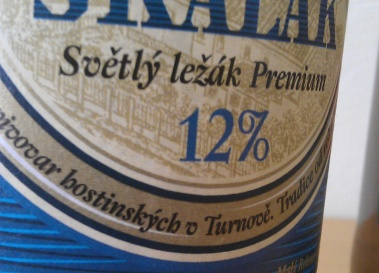 Kvasné procesy
Spilka
ke spílané mladině přidáváme kvasnice (tzv. zakvašování) a začíná hlavní kvašení
kvasinky zpracovávají cukry a vzniká alkohol, oxid uhličitý a teplo (vznikající teplo regulujeme pomocí chlazení, aby teplota kvašení nepřesáhla 10°C až 11°C)
hlavní kvašení trvá 6-10  dnů, za tuto dobu kvasinky přemění asi ¾ z obsahu cukrů (zbytek přemění až ve sklepě při dokvašování)
používáme kvasinky spodního kvašení a po vyprání je používáme pět až šestkrát, výsledné mladé pivo z kádí sudujeme do sklepa (zde se pivo dokvašuje v ležáckých tancích)
Mladé pivo - fáze piva, ve které se po zkvašení mladiny přesouvá do ležáckých tanků
Svrchní kvašení - při svrchním kvašení piva se využívá kvasinek z rodu Saccharomyces cerevisiae subsp. Cerevisce či spontánního kvašení mléčnými či octovými bakteriemi, kvašení probíhá v rozmezí dvou až osmi dní a za teploty mezi 18 až 22°C
Spodní kvašení - ke kvašení jsou využívány kvasinky Saccharomyces cerevisiae subsp. Uvarum, kvašení probíhá za nižších teplot pohybujících se v rozmezí  7-15°C v rozmezí sedmi až dvanácti dnů
Kvasné procesy
Hořkost piva   
je závislá na obsahu izosloučenin chmele, které zahrnují alfahořké kyseliny - jejich obsah se může u jednotlivých chmelů výrazně lišit (například tradiční Žatecký poloraný červeňák má obsah alfahořkých kyselin kolem 3 %, hořké americké chmely mohou mít i nad 15 %)
měří se v jednotkách IBU nebo EBU (International/European Bittering Unit)
CK tanky
cylindro-konické tanky jsou uzavřené válcovité nádoby s kuželovitým dnem
používají se při moderních způsobech kvašení 
nabízejí možnost vyšší automatizace, regulace teplot a především zkrácení celého procesu kvašení
Kvasné procesy
Sklep
mladé pivo plníme ve sklepě do ležáckých tanků (tanky se musí uzavřít, takže v nádobě vzniká tlak) - některé, zejména průmyslové pivovary místo otevřených kádí používají uzavřené nerezové cylindrokonické tanky (CKT), kde pivo kvasí působením jiných tlaků a teplot rychleji
oxid uhličitý vznikající za přetlaku a při nízké teplotě (2°C až 3°C) se v pivu nasycuje a tak vzniká pěnivost piva a nasycenost CO₂
doba ležení pro výčepní pivo = 1 měsíc, pro ležák = 2 měsíce
teplota kvasícího zeleného piva se udržuje na max. 11 °C
po době ležení následuje filtrace (používáme křemelinovou a deskovou filtraci)
takto ošetřené pivo plníme do lahví a sudů 
při stáčení provádíme pasterizaci, tedy zvýšení teploty piva na pasterizační hodnotu (60°C až 70°C) => zvýšenou teplotou ničíme mikroorganismy, které by se podílely na znehodnocení piva (tímto zajistíme zvýšenou trvanlivost piva)
Po všech těchto operacích můžeme pivo ochutnat .
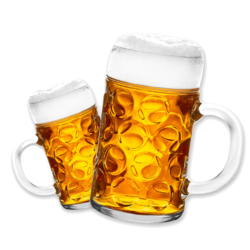 Použité zdroje
http://www.pivovarkraslice.cz/new/cz/vyroba-sladu-a-piva/vyroba-sladu
https://www.fabriky.cz/coajak/coajak_slad.htm
https://www.pivo-pivo.cz/svetpiva/clanek/239-Srotovani/index.htm
http://www.pivovarferdinand.cz/vyroba-piva-varna/
http://www.pivovarferdinand.cz/vyroba-skutecneho-piva/
http://www.gorvin.mysteria.cz/pivo/pivovarstvi.htm#112
http://pidipivovar-matavar.webnode.cz
http://www.pivniklenoty.cz
http://sci.muny.cz/data/C6210/C6210_Bioprocesy_2-2.pdf